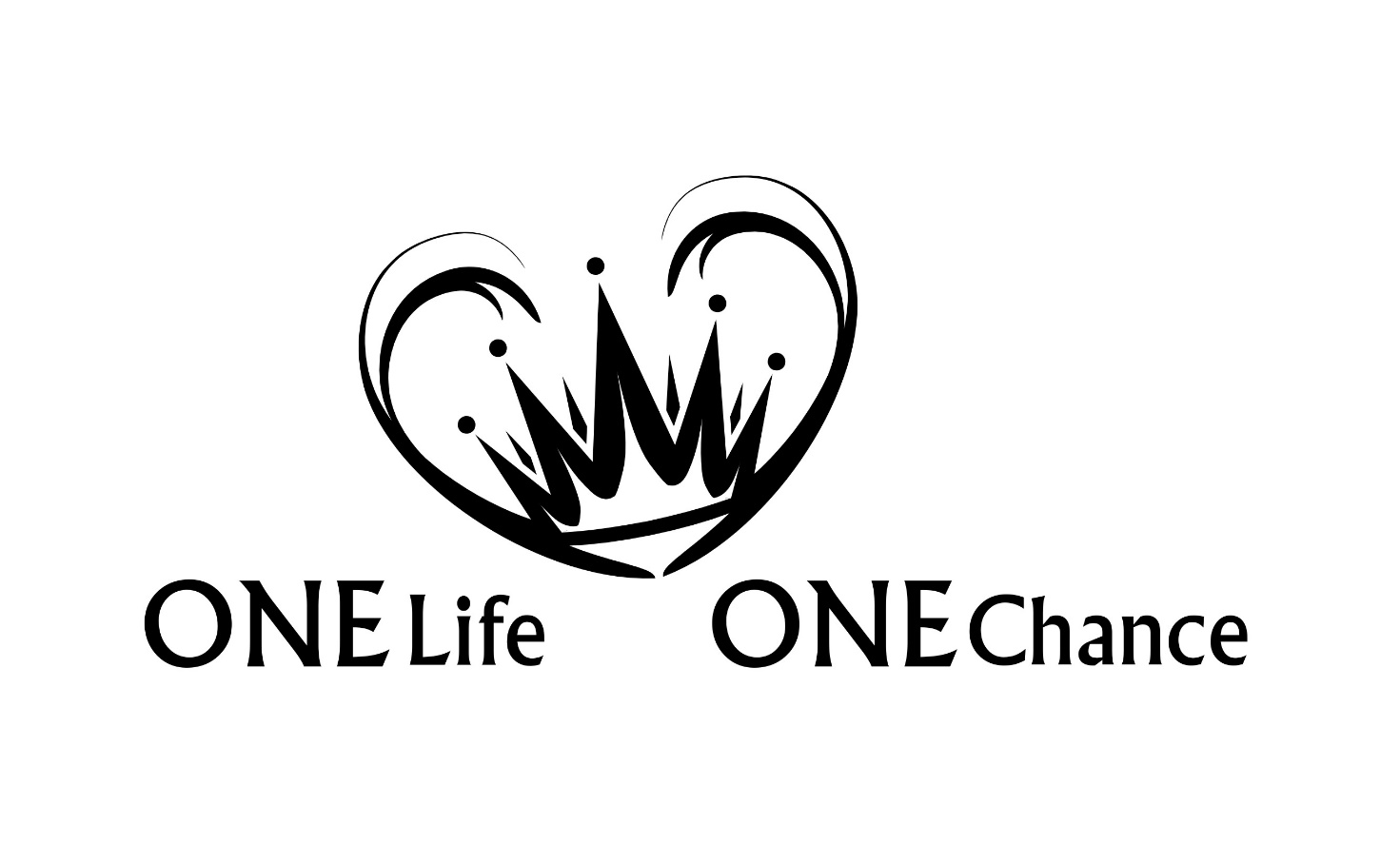 Charakteren im Buch der Sprüche
Hier eine Auflistung von Charakteren welche im Buch der Sprüche vorkommen.
 
Aufrichtige 			- Einfältiger
Fauler 				- Gerechter
Gesetzloser 			- Heuchler 
Kluge				- Lügner
Narr 				- Tor
Sohn				- Spötter
Unverständige			- Arme und Reiche
Weise Frau			- Törichte Frau
Untreue Frau/ Verführerin 	- Treue Frau (Kap. 31)
Dies sind die Sprüche Salomos, des Sohnes Davids, 
des Königs von Israel, um zu lernen Weisheit und Zucht
und zu verstehen verständige Rede, dass man annehme Zucht, 
die da klug macht, Gerechtigkeit, Recht und Redlichkeit; dass die Unverständigen klug werden und die Jünglinge vernünftig und besonnen. Wer weise ist, der höre zu und wachse an Weisheit, und wer verständig ist, der lasse sich raten, dass er verstehe Sprüche und Gleichnisse, die Worte der Weisen und ihre Rätsel. Die Furcht des HERRN ist der Anfang der Erkenntnis. Die Toren verachten Weisheit und Zucht.
Der Weg der Torheit
 
Schlachter 
Wie lange wollt ihr Unverständigen den Unverstand lieben und ihr Spötter Lust am Spotten haben und ihr Toren Erkenntnis hassen? 

NGÜ
„Ihr Einfaltspinsel, wie lange wollt ihr die Einfalt lieben? Wie lange noch gefällt den Angebern ihr selbstgefälliges Geschwätz? Wie lange noch hassen Eingebildete die Einsicht?
Der Weise
Jüngling
?
Einfältige/ Unverständige
Tor / Narr
Spötter
Charakterzüge eines Toren
Der Tor…
…IST NICHT RECHTSCHAFFEN. 
…IST NICHT WEISE. 
…IST UNREALISTISCH. 
…HAT KEINE DISZIPLIN. 
…IST UNZUVERLÄSSIG.
…IST UNBELEHRBAR. 
…IST UNANGENEHM, UNBELIEBT UND UNERWÜNSCHT.
Beschreibung eines weisen Menschen

Sein Charakter
Seine Rede
Seine Beziehung mit der Ehefrau
Seine Beziehung zu den Kindern
Seine Beziehung mit anderen Menschen
Sein Besitz
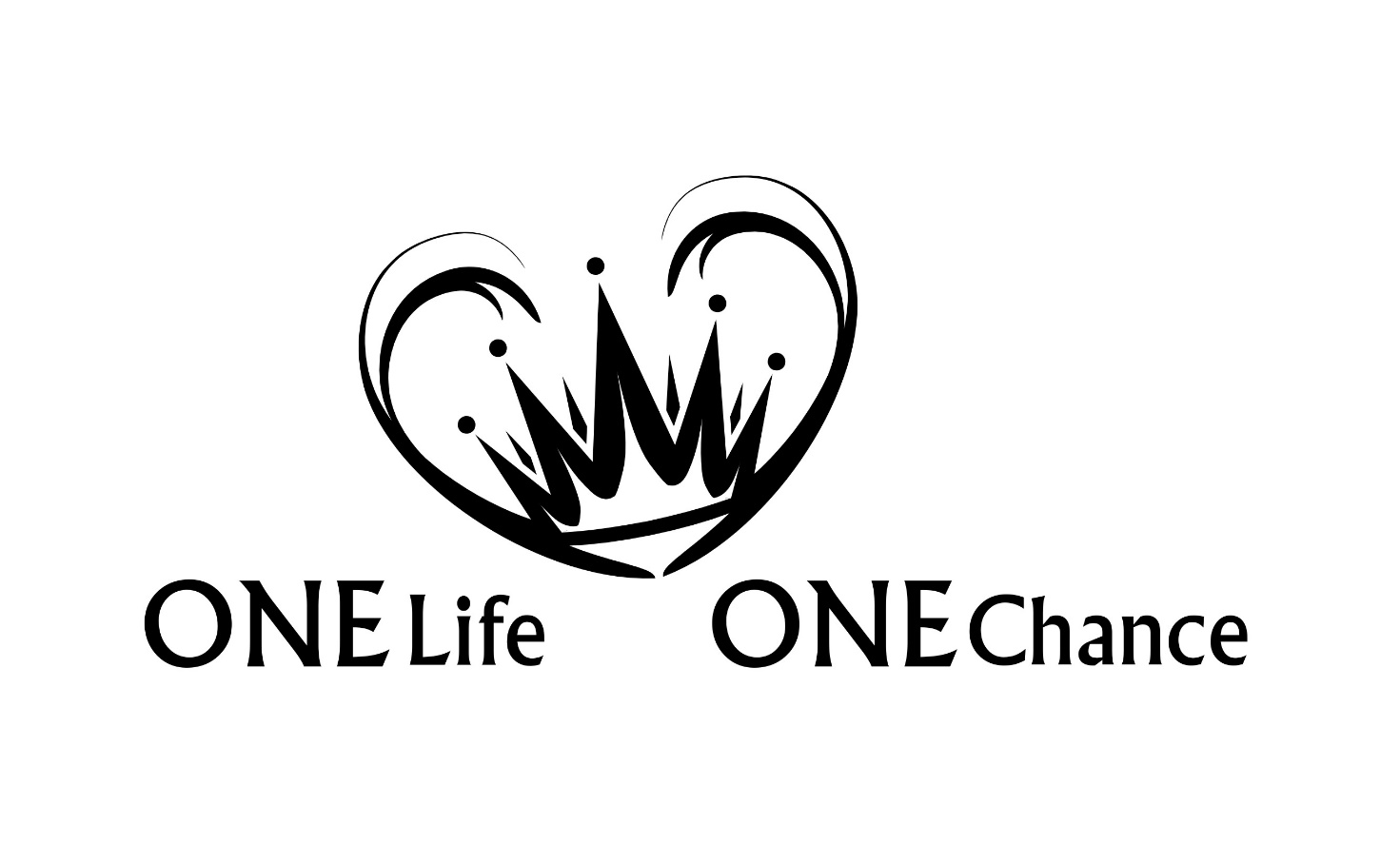 Charakteren im Buch der Sprüche